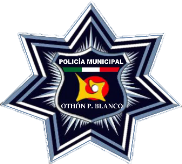 DIRECCIÓN GENERAL DE SEGURIDAD PÚBLICA 
Y TRÁNSITO MUNICIPAL
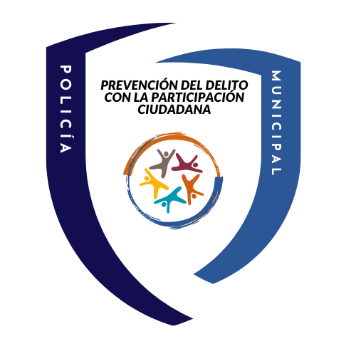 Resultados de Acciones de la Subdirección de Prevención del Delito con la Participación Ciudadana
Centro Municipal de Prevención Bienestar
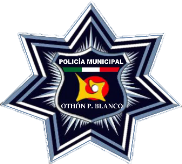 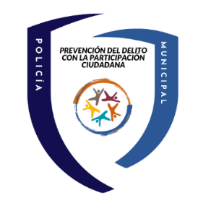 PREVENCIÓN DEL DELITO
Introducción
Una de las prioridades del Gobierno Municipal es realizar trabajos coordinados con diversas instituciones de prevención y las direcciones que integran el H. Ayuntamiento, a través de acciones orientadas a fortalecer la Seguridad Pública del municipio, de tal forma que se logre mejorar la paz y un sólido estado de derecho; el H. Ayuntamiento a través de la Dirección General de Seguridad Pública, trabaja para ello en líneas de acción que permitan una intervención efectiva en prevención y control del delito en los sectores con mayor incidencia del municipio de Othón P. Blanco, motivo por el cual la Subdirección de Prevención del Delito con la Participación Ciudadana es el área encargada de analizar y estudiar las conductas antisociales de manera temprana a nivel comunidad, generado en el “Centro Municipal de Prevención y Bienestar” acciones orientadas a la prevención del delito como pláticas, talleres, actividades lúdicas por mencionar algunas.
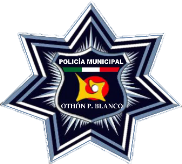 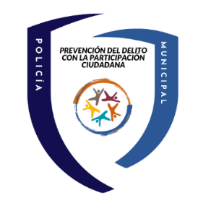 PREVENCIÓN DEL DELITO
Programa “PROXIMIDAD SOCIAL”
Subprograma: Proximidad social y policía orientada a la solución de problemas (Modelo POP)
Objetivo: Fortalecer la percepción de seguridad entre los habitantes del Municipio  de Othón P. Blanco, articulando y organizando redes de promotoria comunitaria, integrando comités de vecinos y prestadores de servicios a los cuales se les brindará mecanismos de prevención, atención y canalización, así como estrategias de solución a hechos reales como la violencia familiar, prevención situacional, la cultura de la denuncia entre otros problemas sociales que suceden en las escuelas, colonias y comunidades de nuestro municipio.
Subprograma: Negocio seguro
Objetivo: Fortalecer las medidas preventivas con el fin de garantizar el trabajo en  conjunto procurando asegurar, mantener, o restablecer el orden y la tranquilidad pública protegiendo en corresponsabilidad los intereses, patrimonio e integridad física de la sociedad, así como la promoción e instalación de códigos QR y bitácora para la supervisión y vigilancia de los negocios.
Durante el 2° trimestre de abril a junio se han realizado un total de 79 acciones.
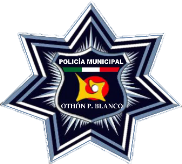 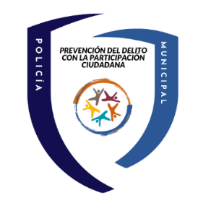 PREVENCIÓN DEL DELITO
Programa “Seguridad y Prevención en Niñas, Niños y Adolescentes”
Subprograma: Escuela segura
Objetivo: Orientar mediante pláticas y talleres a NNA de los centros educativos en los diferentes niveles que soliciten temas preventivos, con el fin de concientizar e informar de las problemáticas actuales y evitar sean víctimas de algún delito. Concientizar a NNA y brindarles herramientas con las que puedan desarrollar habilidades sociales, emocionales, y físicas, que les permita un mejor rendimiento académico y bienestar mental y emocional en cualquier ámbito en el que se desenvuelvan.
Subprograma: Prevención con policarpio y sus amigos
Objetivo: Orientar mediante pláticas y talleres a NNA de los centros educativos en los diferentes niveles que soliciten temas preventivos, con el fin de concientizar e informar de las problemáticas actuales y evitar sean víctimas de algún delito. Presentar temas preventivos para el autocuidado infantil por medio del teatro guiñol, retroalimentando con la orientación de la psicóloga con pláticas y dinámicas lúdicas. Participación de NNA para comprender los temas a tratar mediante el juego, así como la interacción con maestros, maestras y personal
Subprograma: Jugando, cantando y aprendiendo sobre prevención
Objetivo: Implementar cursos y talleres para niños, niñas y adolescentes que formen parte de un equipo deportivo. Con el fin de que desarrollen una inteligencia emocional que les permita una óptima resolución de conflictos que surjan dentro del mismo, así mismo la correcta gestión emocional durante los entrenamientos y competencias.
Durante el 2° trimestre de abril a junio, se han realizado un total de  47 acciones.
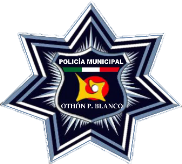 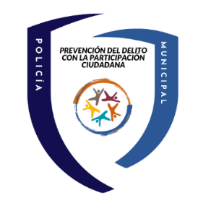 PREVENCIÓN DEL DELITO
Programa “Información de factores de riesgo y redes de apoyo a grupos vulnerables”
Subprograma: Mujeres por la igualdad y la no violencia “Empoderadas vivimos  mejor”
Objetivo: Empoderar a mujeres en situación de violencia de género produciendo  espacios seguros a través de talleres y platicas donde se fortalezca la autoestima y el desarrollo de la inteligencia emocional, mediante talleres vivenciales, activación física, dicho trabajo se realizara en coordinación con los comités de vecinos vigilantes, centros escolares y madres de familia de equipos deportivos.
Subprograma: Deconstruir para Construir
Objetivo: Visibilizar y concientizar sobre la problemática de la violencia que afecta a las personas con discapacidad según grupo etario, sexo, vínculos relacionales, lugar de residencia, dependencia económica y otros factores, que permitan comprender la especificidad, caracterización y dinámica de este problema a fin de plantear mejoras en su vida.
Durante el 2° trimestre de abril a junio, se han realizado un total de 03 acciones.
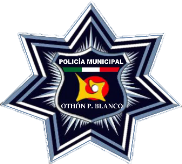 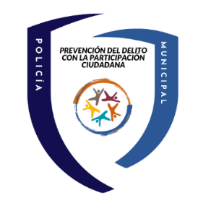 PREVENCIÓN DEL DELITO
PREVENCIÓN DEL DELITO
PROGRAMA “SEGURIDAD Y VIGILANCIA CIUDADANA”
Subprograma: Atención y seguimiento de comités vecinales.
Objetivo: Realizar trabajos coordinados con los comités vecinales conformados, cuyo objetivo es la articulación entre sociedad y el gobierno municipal a través de acciones que permitan fortalecer la seguridad pública del municipio, de tal forma que se logre mejorar la paz y un sólido estado de derecho para reducir la violencia y delincuencia en las colonias; así como fortalecer la percepción de seguridad entre los habitantes del Municipio  de Othón P. Blanco.
Durante el 2° trimestre de abril a junio, se han realizado un total de 07 acciones.